Interference with the water cycle
To know how people alter the hydrological cycle
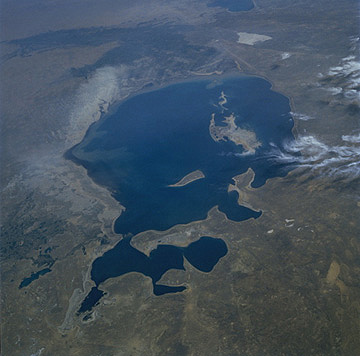 To be able to explain how people are changing the Aral Sea
To understand how these alterations could be controlled
Interference with the water cycle
What are the following ways humans can alter the hydrological cycle…

Human interference
Overabstraction
Reservoir building
Deforestation

Task: Draw a flow diagram for the above 4 ways of interference to show the knock on effects.
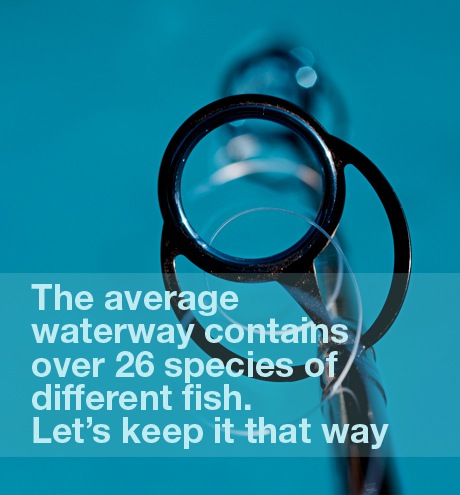 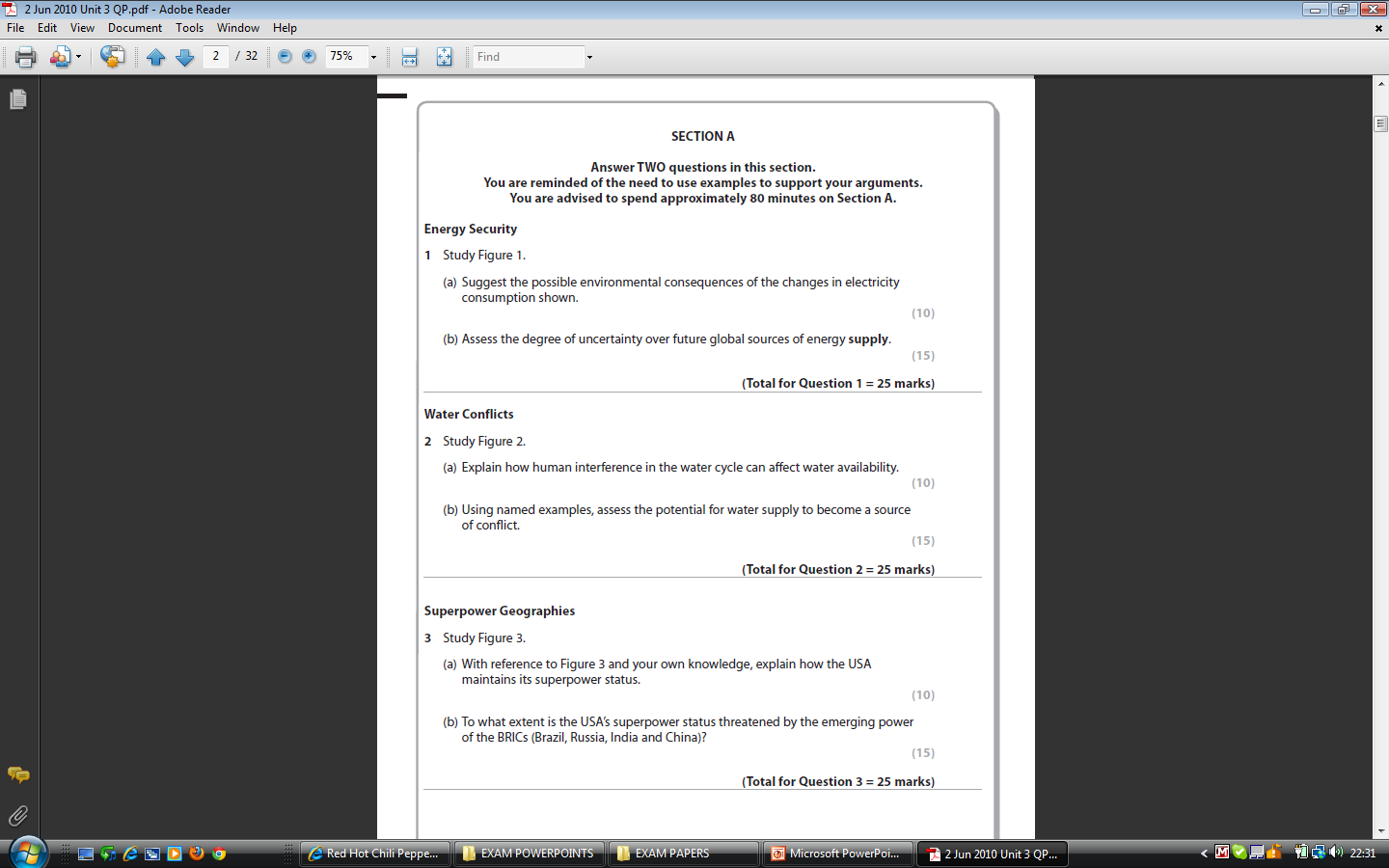 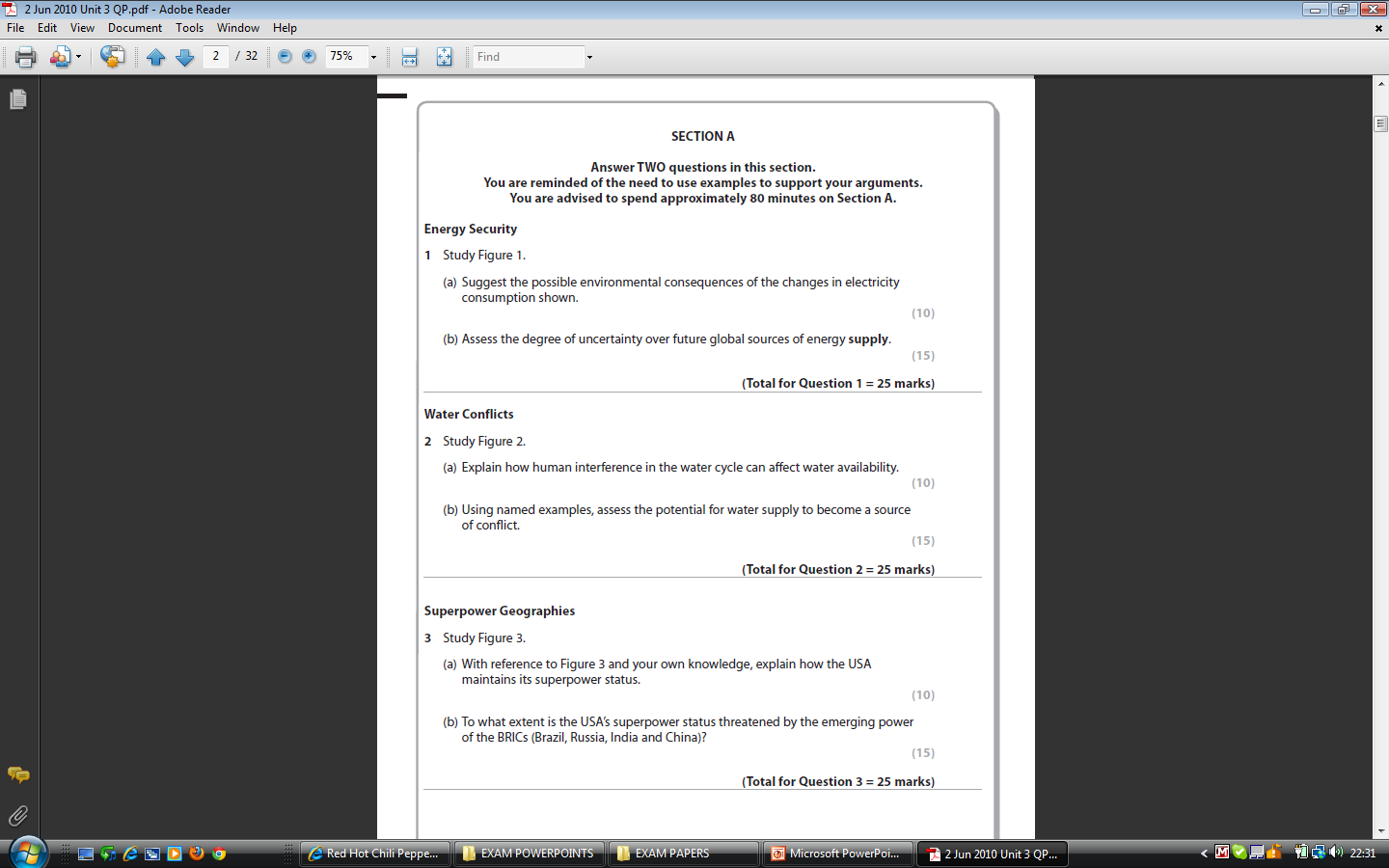 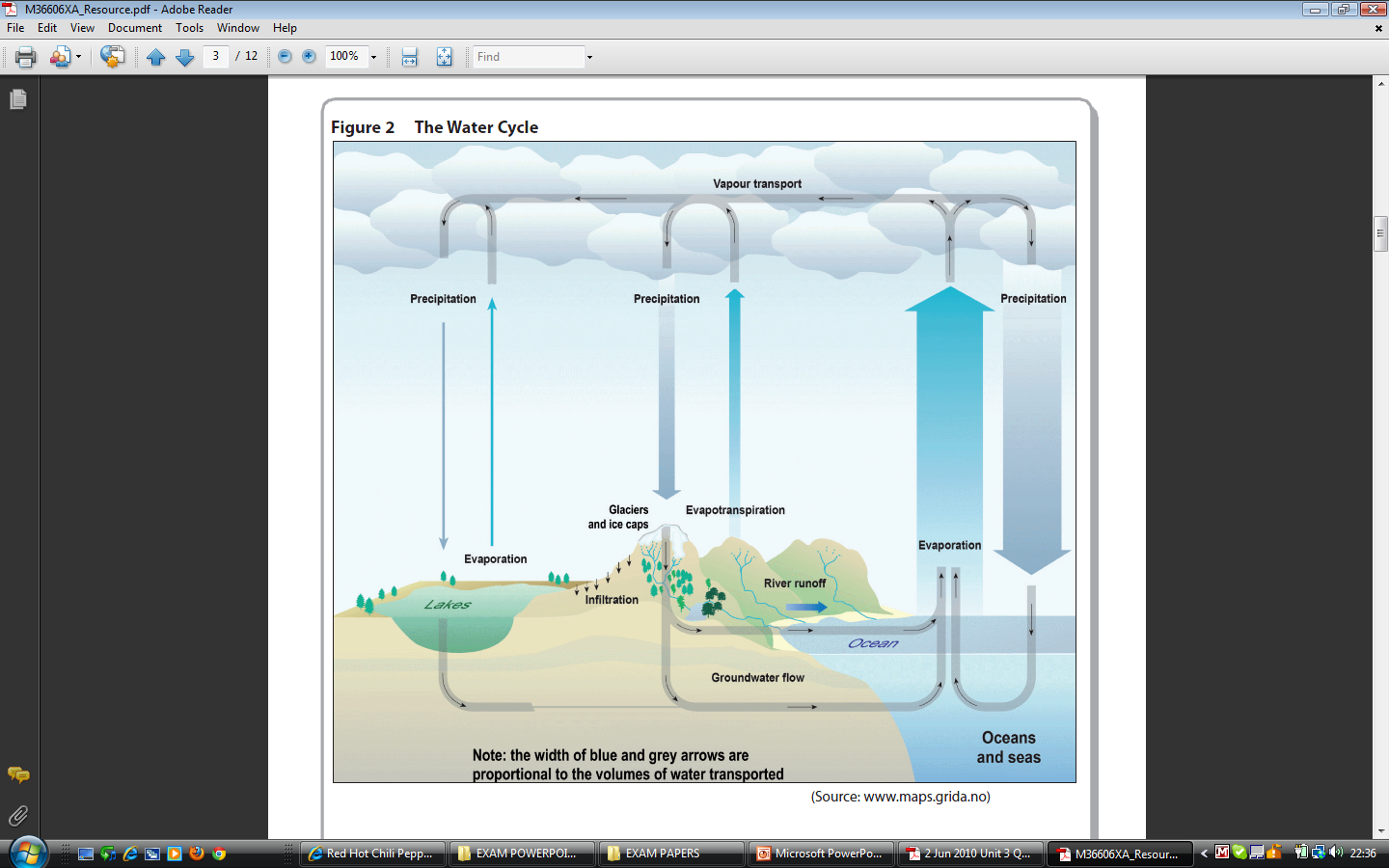 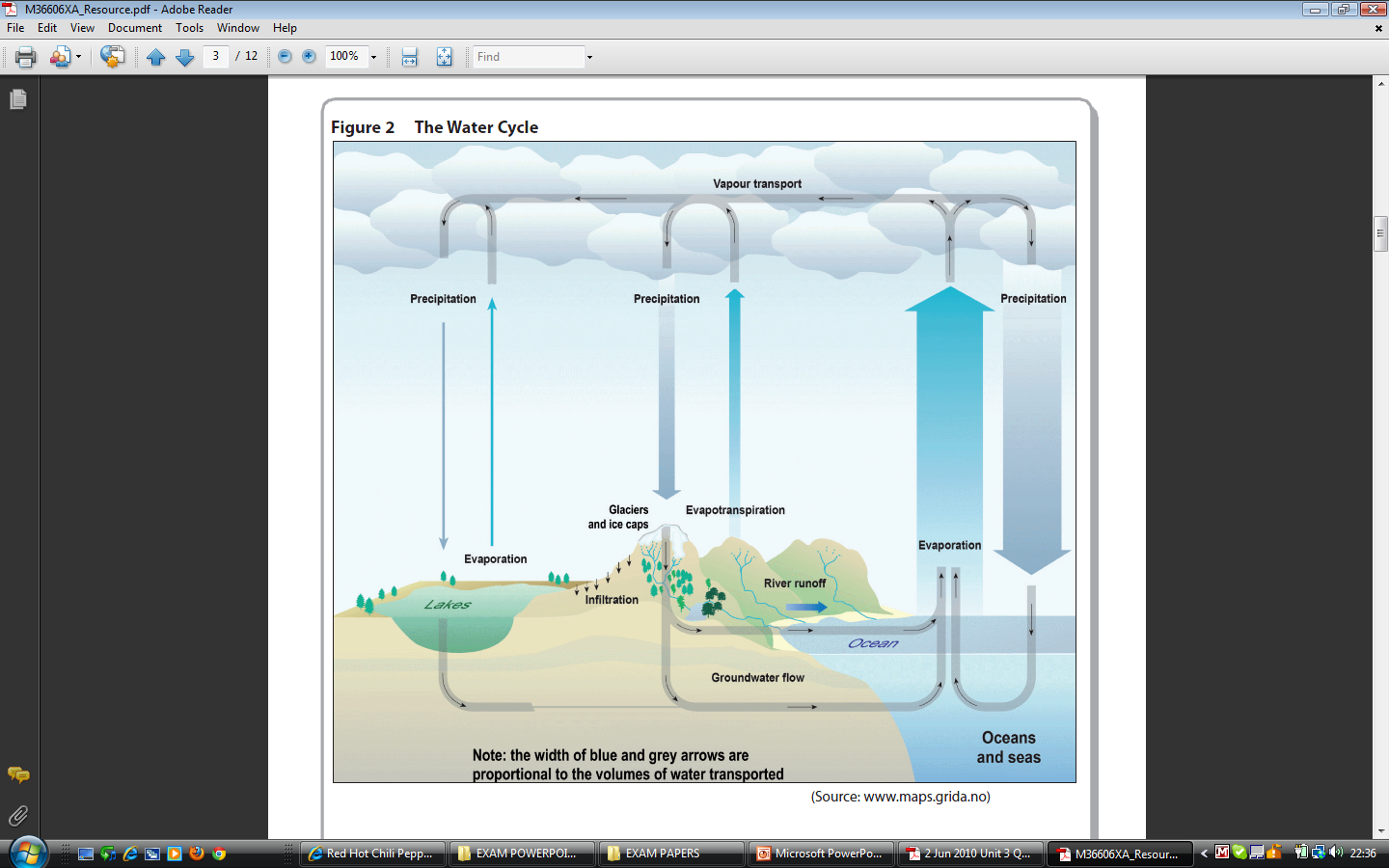 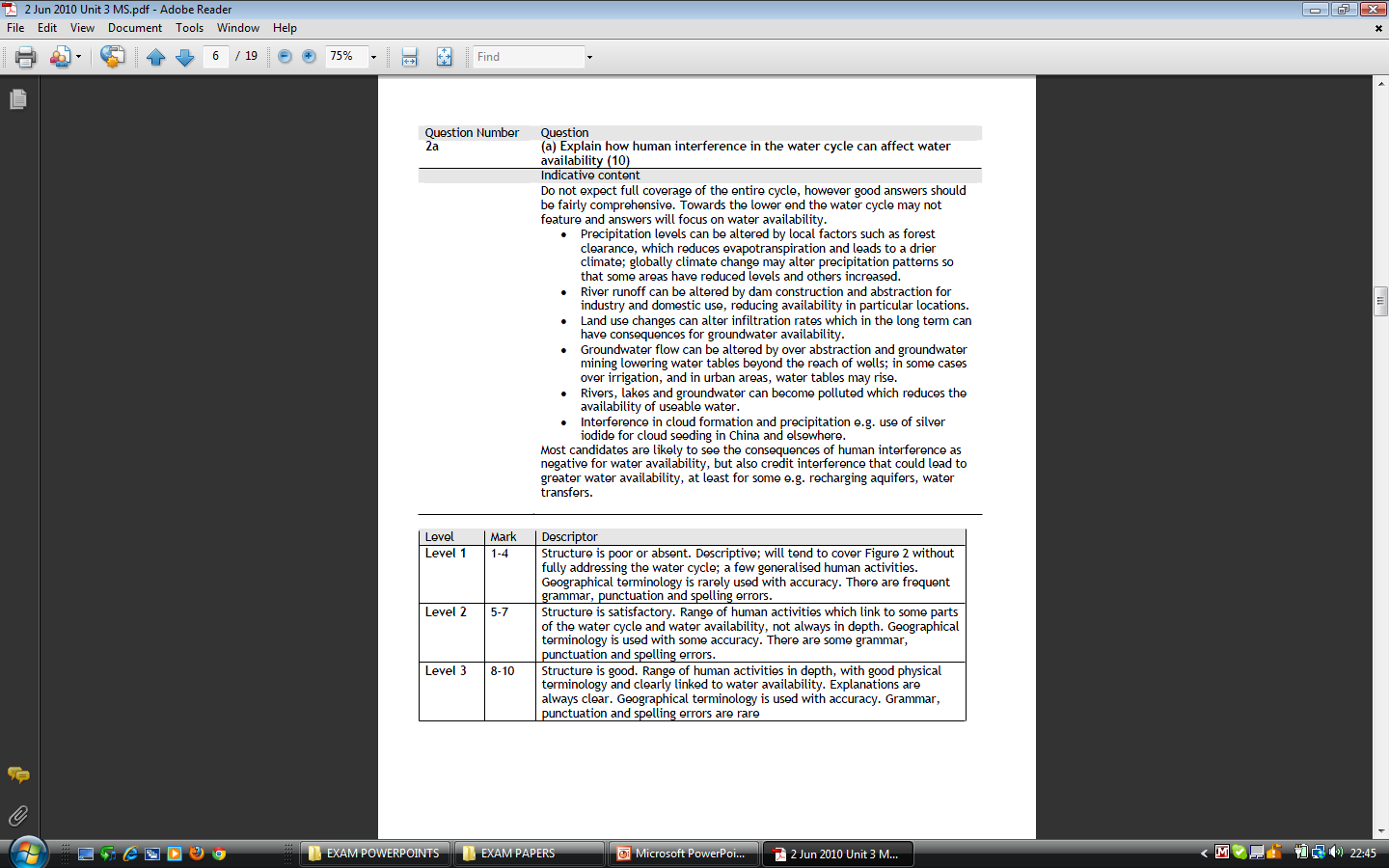 The 5 W’s.
TASK

Read the article about the Aral Sea diversion in groups – highlight key words and complete a 5W’s case study.

“How might the Aral Sea diversion be managed or controlled?”
LOB – The History of the Aral Sea
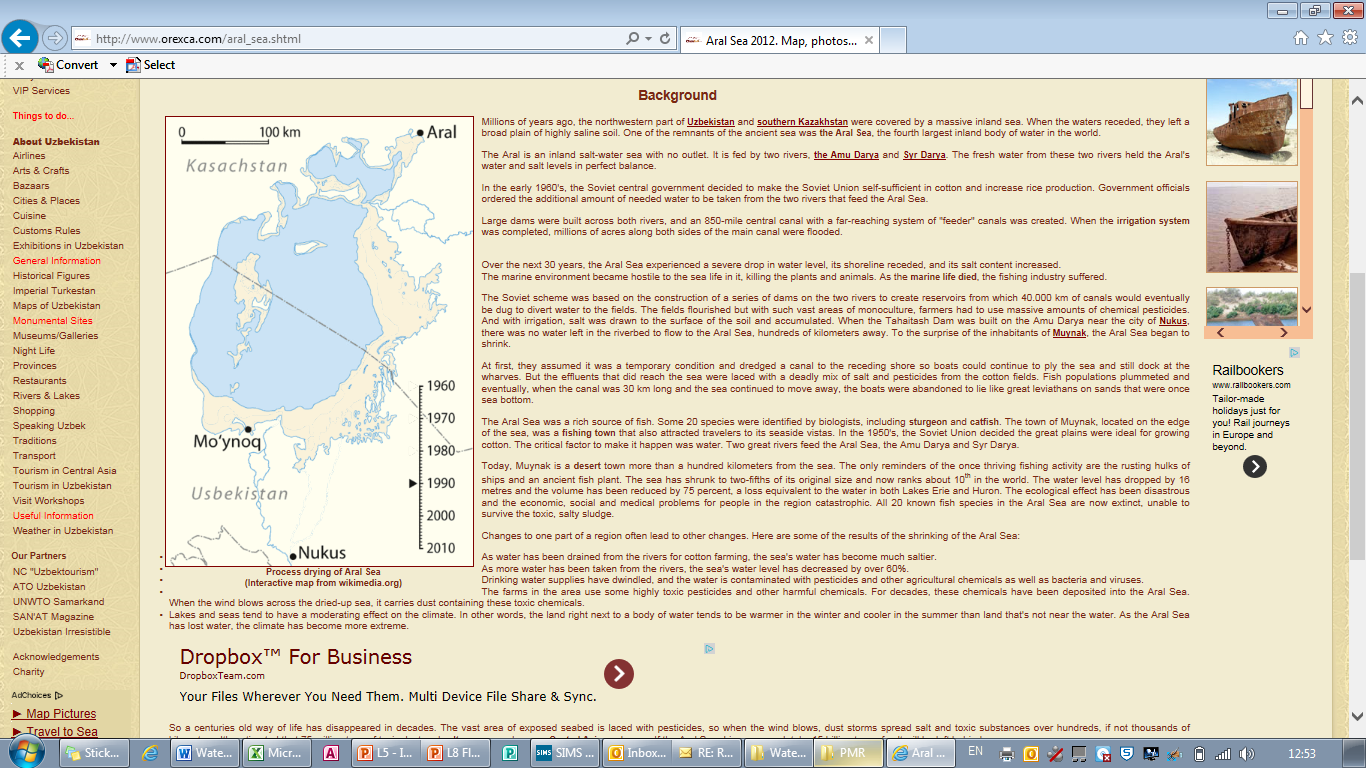 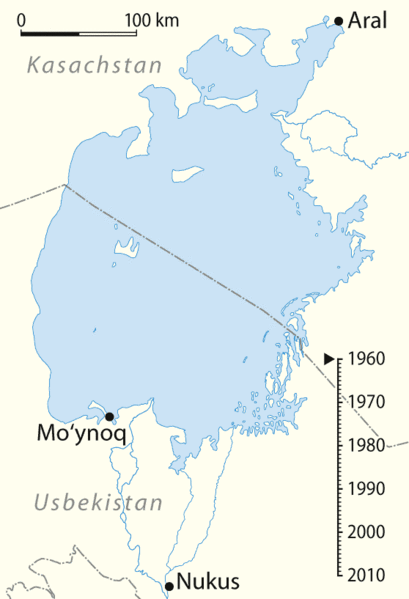 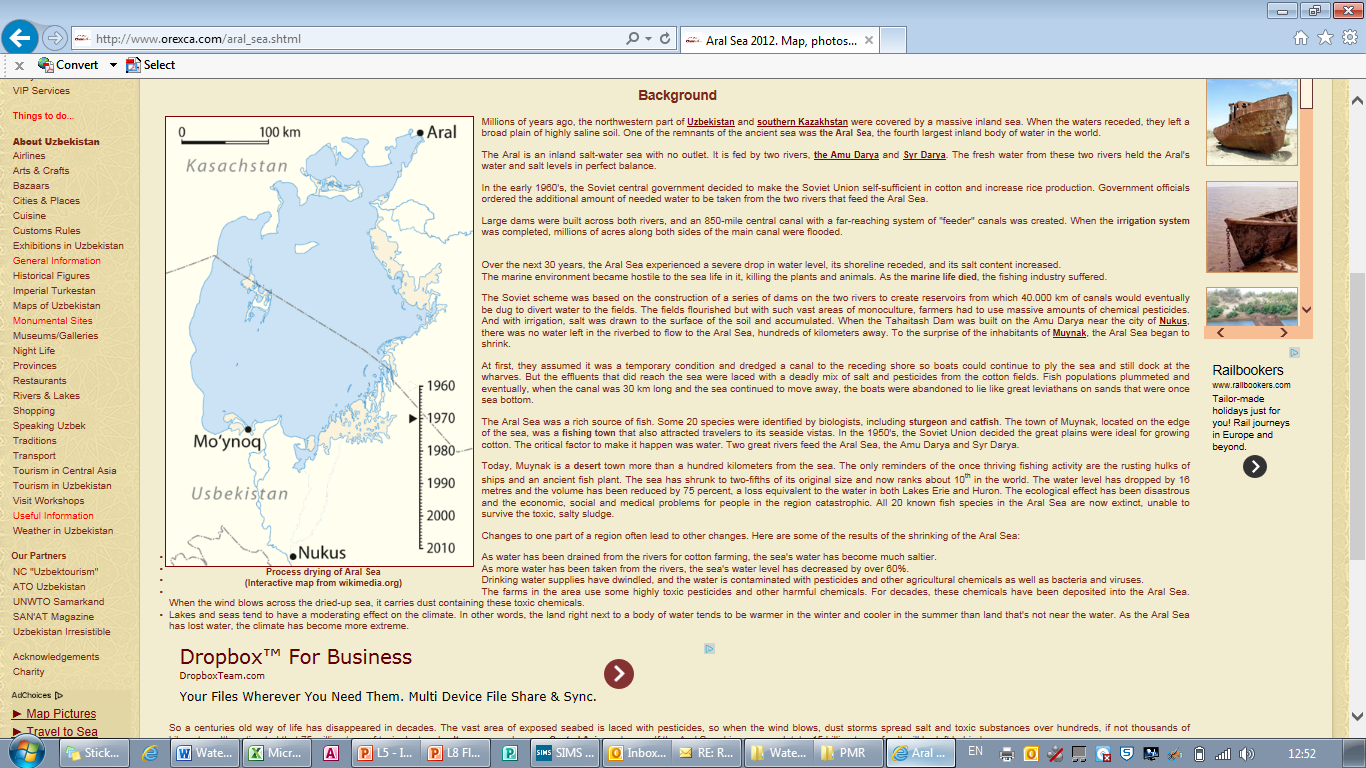 The Aral is an inland salt-water sea with no outlet. It is fed by two rivers, the Amu Darya and Syr Darya. The fresh water from these two rivers held the Aral's water and salt levels in perfect balance.
LOB – The History of the Aral Sea
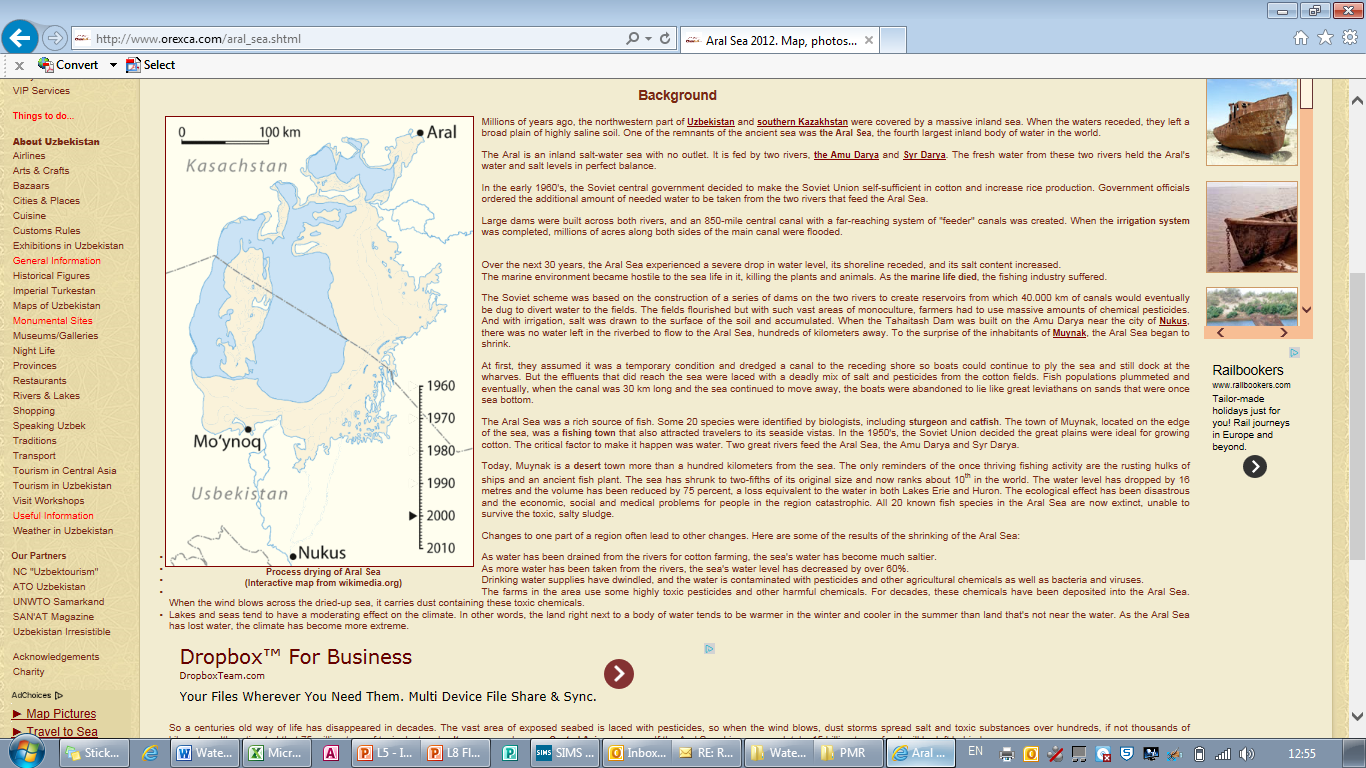 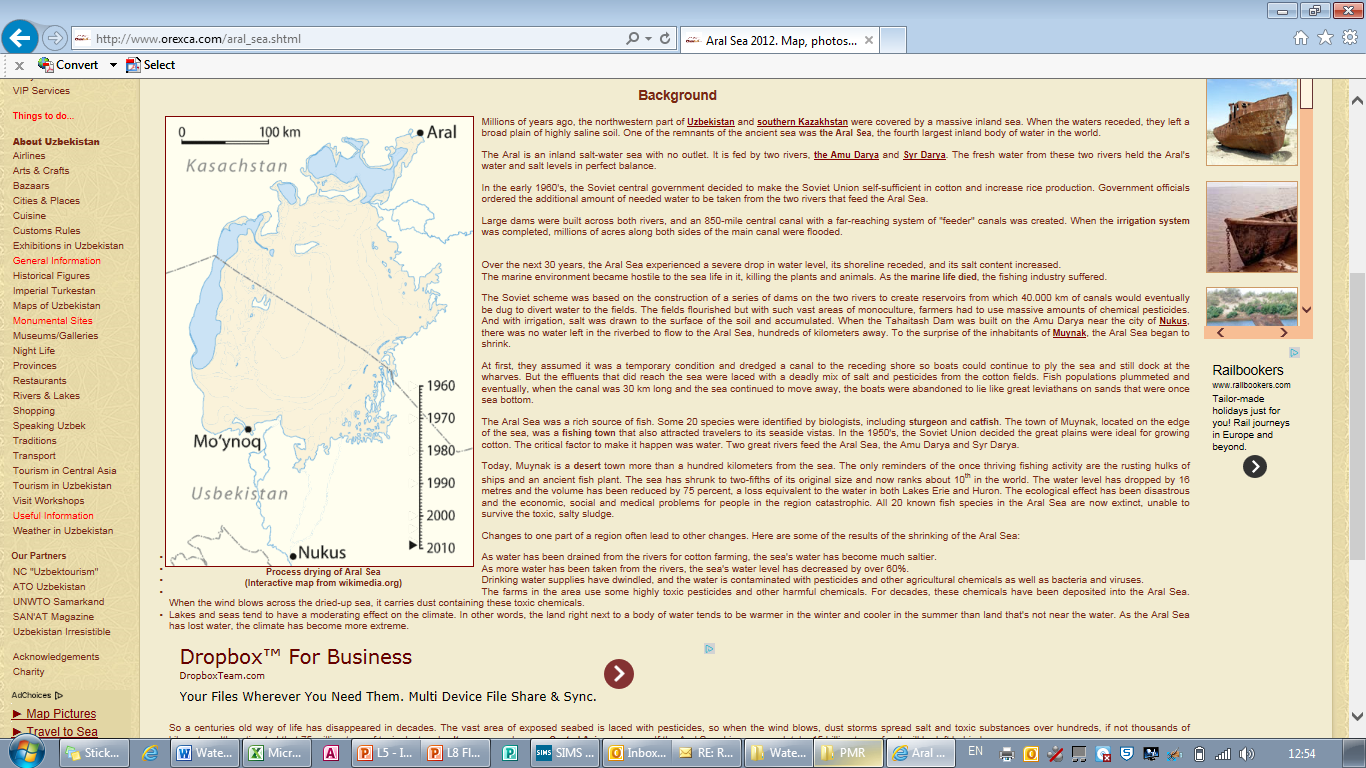 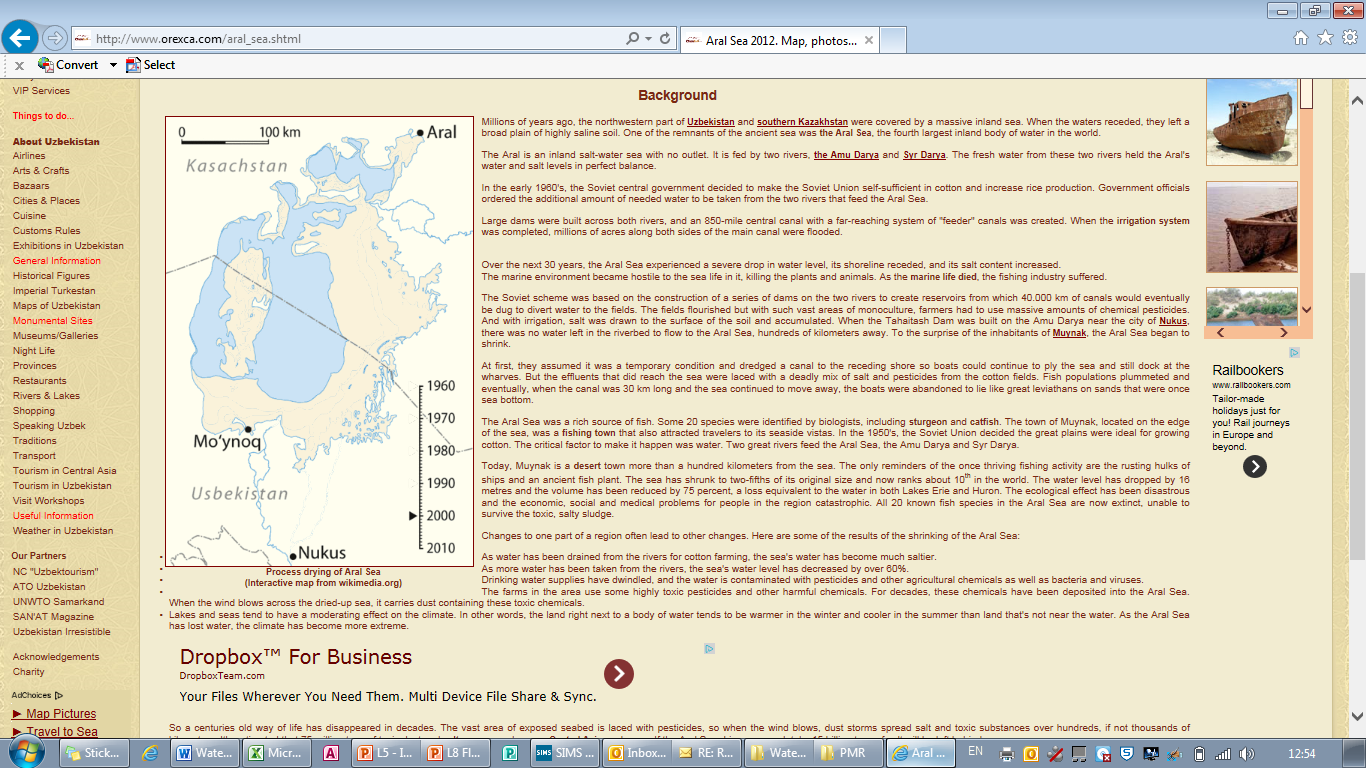 In the early 1960's, the Soviet central government decided to make the Soviet Union self-sufficient in cotton and increase rice production. Government officials ordered the additional amount of needed water to be taken from the two rivers that feed the Aral Sea. 

Large dams were built across both rivers, and an 850-mile central canal with a far-reaching system of "feeder" canals was created. When the irrigation system was completed, millions of acres along both sides of the main canal were flooded.
LOC – To understand how changes in the Aral Sea has had severe impacts of social welfare and economic activity.
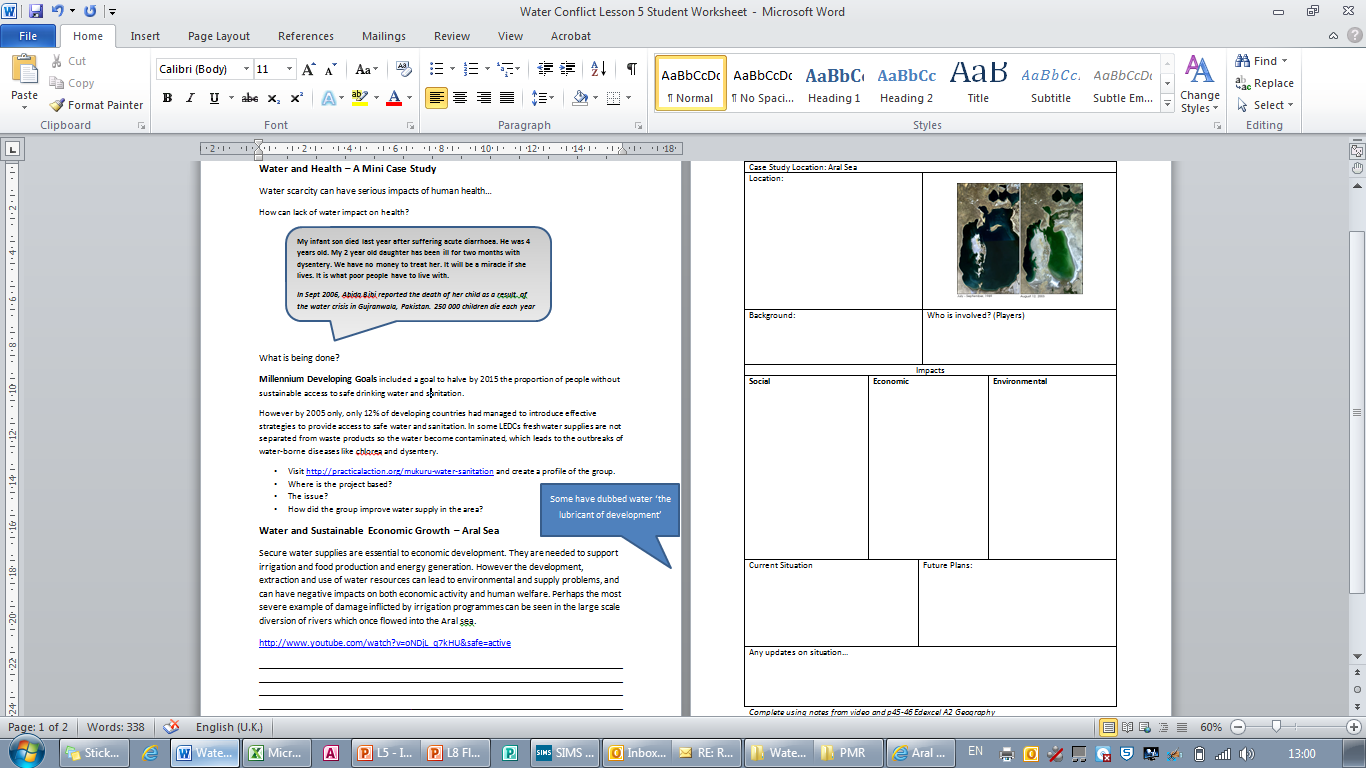 Finished?

1. Which would you consider more severe? The economic impacts or health implications? 

2. Who should be responsible for reversing this environment disaster?

Use a laptop to research the current situation of the Aral Sea
http://www.youtube.com/watch?v=oNDjL_q7kHU&safe=active
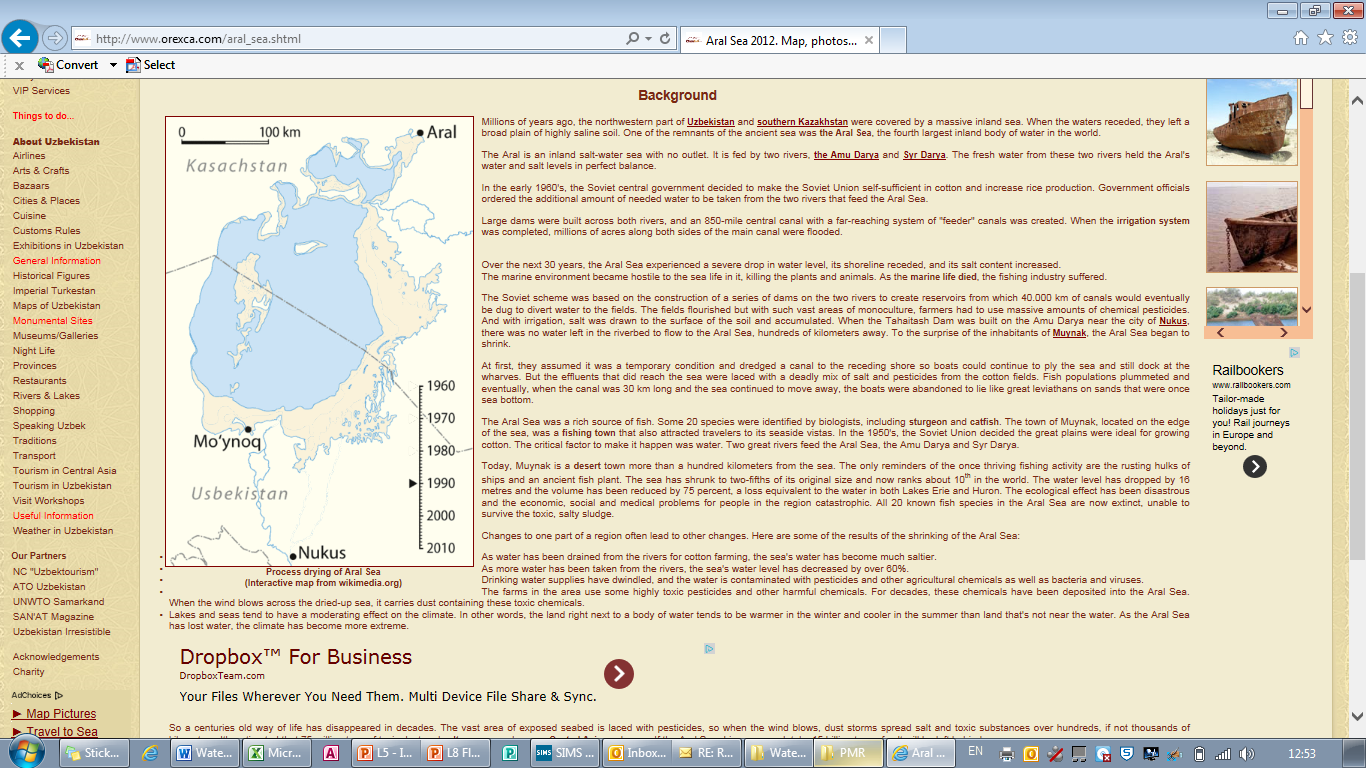 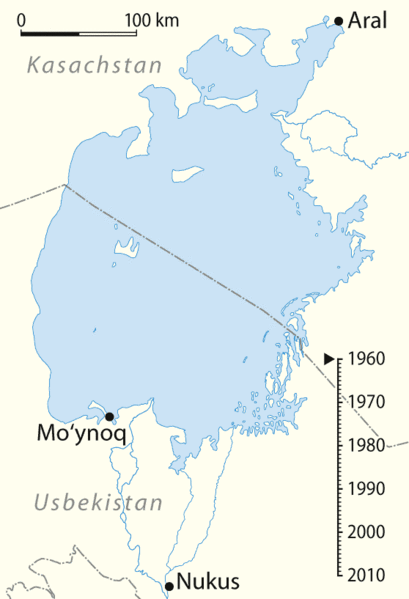 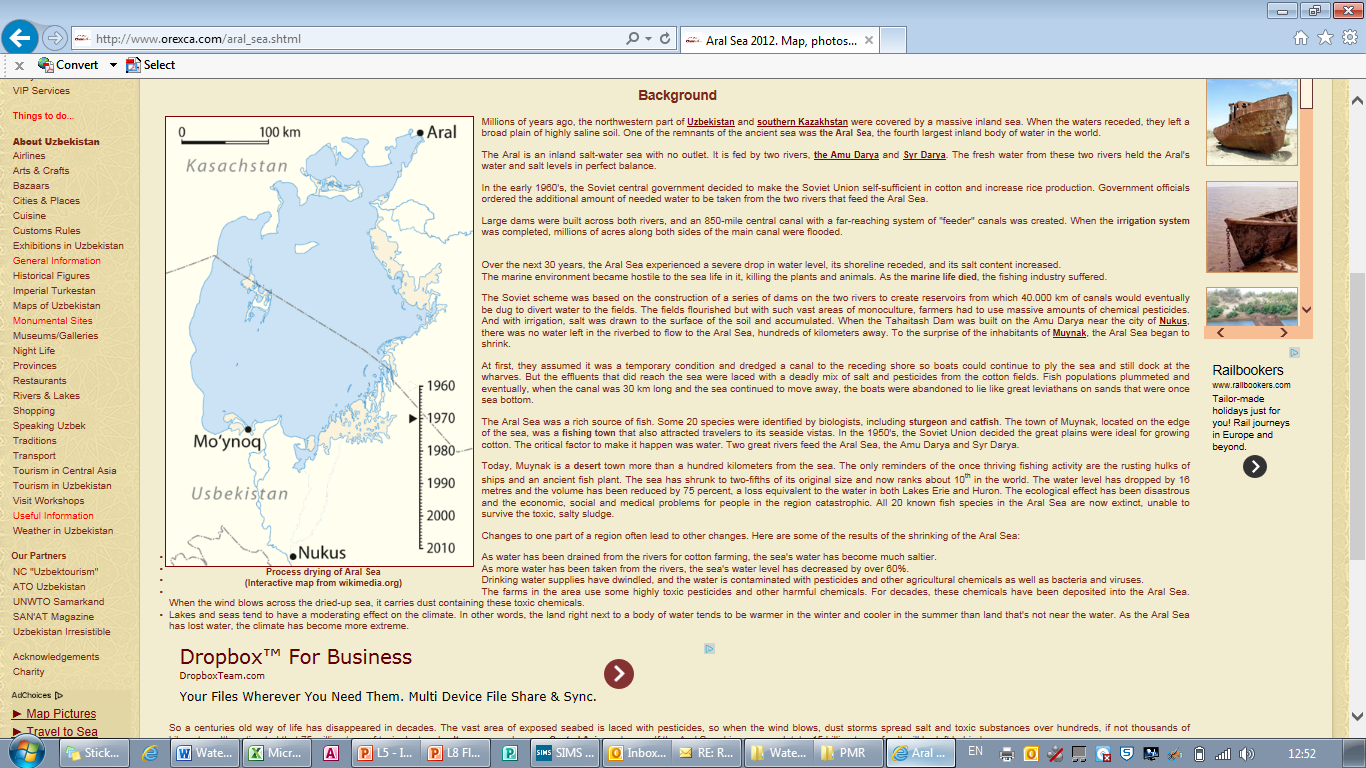 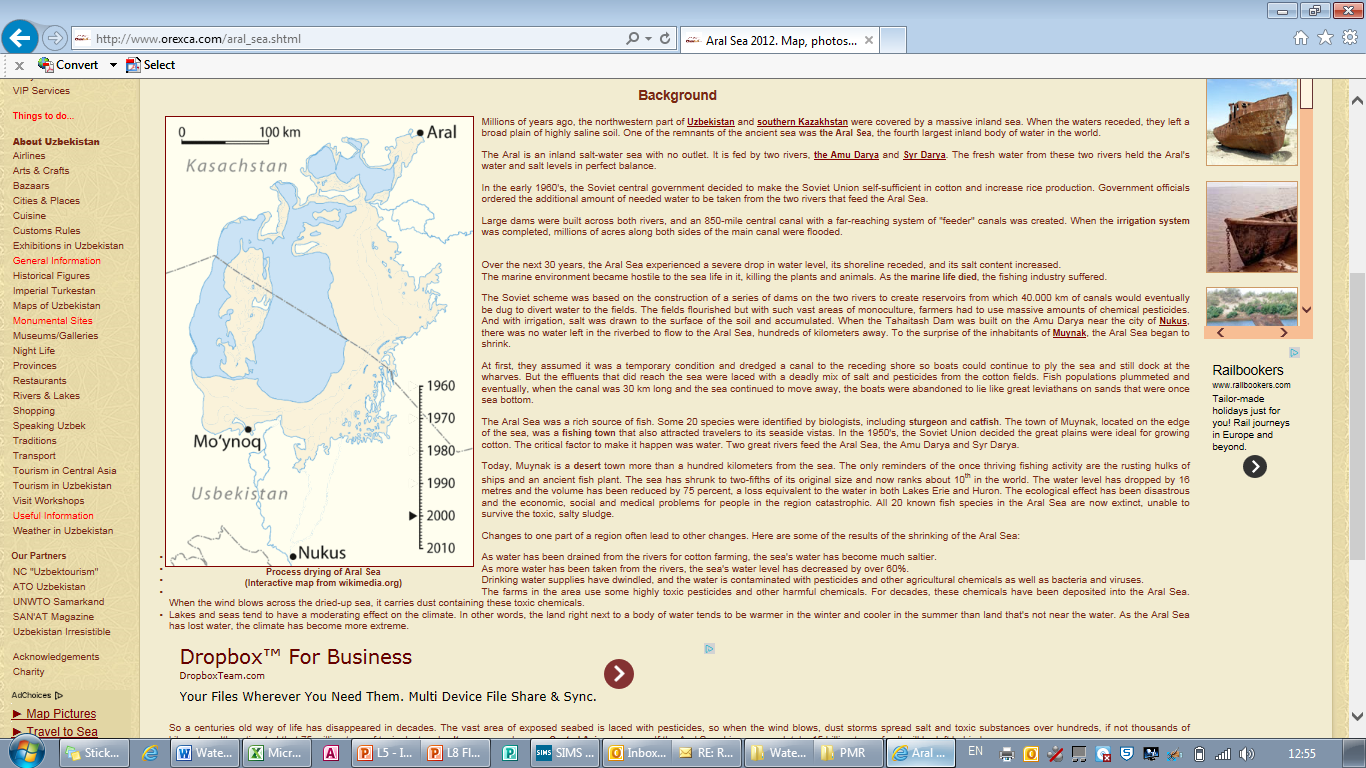 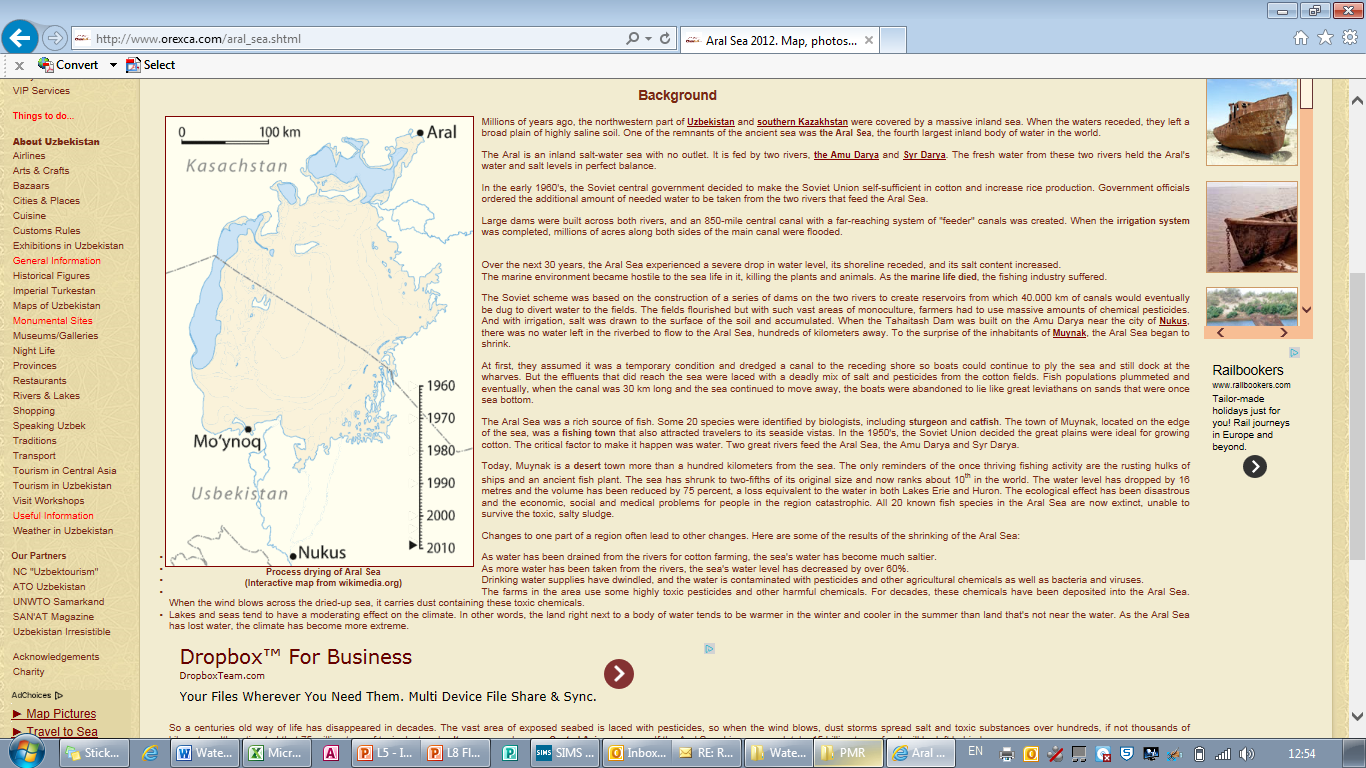 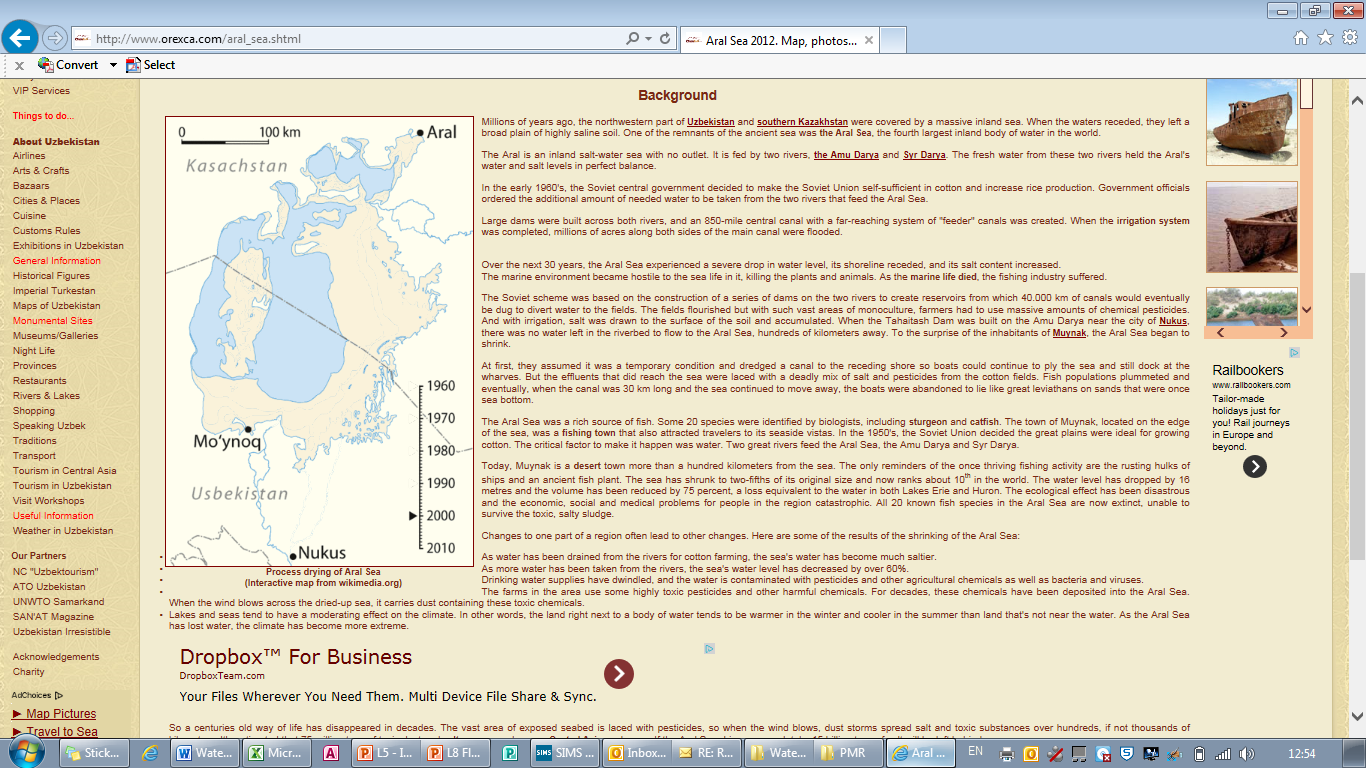 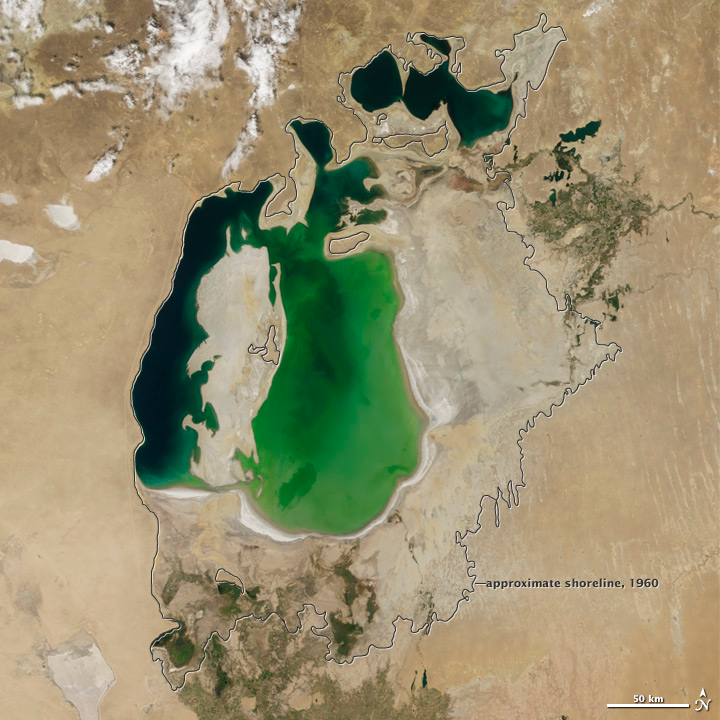 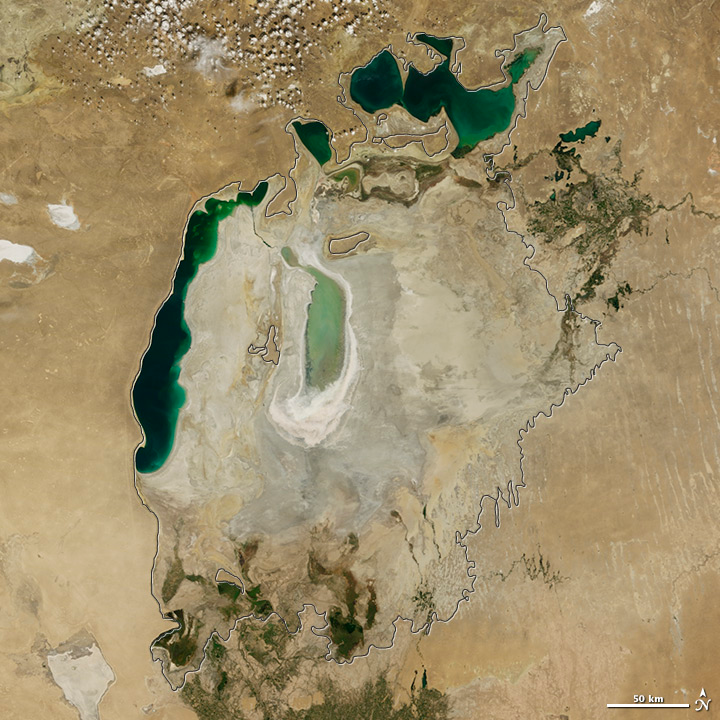 http://earthobservatory.nasa.gov/Features/WorldOfChange/aral_sea.php